Faithfulness as Constancy
Sunday, 11 a.m.
July 9, 2017
Exton
La Fidelidad como Constancia
Faithfulness as Constancy
Girls’ names:
Faith, Hope, Charity, Constance
La Fidelidad como Constancia
Nombres de las niñas:
Faith, Hope, Charity, Constance
(Constanza)
(Esperanza)
Religion in Early 18th Century England
“There is no religion in England.” Durant, quoting Montesquieu, vol. 9, p. 116
Religión en Inglaterra del siglo XVIII
"No hay religión en Inglaterra." Durant, citando a Montesquieu, vol. 9, pág. 116
[Speaker Notes: 1st Quote: Hyperbole, but nonetheless an indication of the impression made upon a French philosopher.  2nd Quote: a commentary on the social elite]
Religion in Early 18th Century England
“This fable of Christianity … was now [1728] so exploded in England that any man of fashion or condition would have been almost as much ashamed to own himself a Christian as formerly he would have been to profess himself none.” Durant, quoting Hervey, vol. 9, p. 116
Religión en Inglaterra del siglo XVIII
"Esta fábula del cristianismo ... estaba tan muerta en Inglaterra que cualquier hombre de estatus habría estado casi tan avergonzado de admitir ser cristiano como antes de que estuviera dispuesto a decir que no era cristiano". Durant, citando a Hervey, vol. 9, pág. 116
[Speaker Notes: 1st Quote: Hyperbole, but nonetheless an indication of the impression made upon a French philosopher.  2nd Quote: a commentary on the social elite]
Religion in Early 18th Century England
But they made up less than 7% of the population
http://www.brin.ac.uk/2012/eighteenth-century-religious-statistics/
“Nearly all ardent English Protestants were now in the sects dissenting from the Established Church.” Durant, vol. 9, p. 118
Religión en Inglaterra del siglo XVIII
Pero constituyeron menos del 7% de la población
http://www.brin.ac.uk/2012/eighteenth-century-religious-statistics/
"Casi todos los protestantes ingleses ardientes estaban ahora en las sectas disidentes de la Iglesia Establecida". Durant, vol. 9, pág. 118
[Speaker Notes: 1st Quote: Hyperbole, but nonetheless an indication of the impression made upon a French philosopher.  2nd Quote: a commentary on the social elite]
Religion in Early 18th Century England
Nov. 26, 1703, beginning about 11:00 p.m., a hurricane “wreaked havoc”

“Hampshire was ‘all desolation’”

Queen Anne: The Politics of Passion
By Anne Somerset, p. 263
Religión en Inglaterra del siglo XVIII
26 de noviembre de 1703, a partir de las 11:00 p.m., al huracán "causó estragos"

Era de Hampshire "toda la desolación"

Reina Ana: La política de la pasión
Por Anne Somerset, pág. 263
Religion in Early 18th Century England
Nov. 26, 1703, beginning about 11:00 p.m., a hurricane “wreaked havoc”

“Portsmouth looked ‘like a city bombarded by the enemy’”

Queen Anne: The Politics of Passion
By Anne Somerset, p. 263
Religión en Inglaterra del siglo XVIII
26 de noviembre de 1703, a partir de las 11:00 p.m., al huracán "causó estragos"

"Portsmouth parecía una ciudad bombardeada por el enemigo“

Reina Ana: La política de la pasión
Por Anne Somerset, pág. 263
Religion in Early 18th Century England
Nov. 26, 1703, beginning about 11:00 p.m., a hurricane “wreaked havoc”

“London suffered a million pounds of damage”

Queen Anne: The Politics of Passion
By Anne Somerset, p. 263
Religión en Inglaterra del siglo XVIII
26 de noviembre de 1703, a partir de las 11:00 p.m., al huracán "causó estragos"

"Londres sufrió un millón de libras de daño“

Reina Ana: La política de la pasión
Por Anne Somerset, pág. 263
Religion in Early 18th Century England
Nov. 26, 1703, beginning about 11:00 p.m., a hurricane “wreaked havoc”

“The wind had rolled up ‘great quantities of lead like scrolls of parchment’”
Queen Anne: The Politics of Passion
By Anne Somerset, p. 263
Religión en Inglaterra del siglo XVIII
26 de noviembre de 1703, a partir de las 11:00 p.m., al huracán "causó estragos"

"El viento había enrollado 'grandes cantidades de plomo como rollos de pergamino'"
Reina Ana: La política de la pasión
Por Anne Somerset, pág. 263
Religion in Early 18th Century England
Nov. 26, 1703, beginning about 11:00 p.m., a hurricane “wreaked havoc”

“Westminster Hall and part of the City were flooded”

Queen Anne: The Politics of Passion
By Anne Somerset, p. 263
Religión en Inglaterra del siglo XVIII
26 de noviembre de 1703, a partir de las 11:00 p.m., al huracán "causó estragos"

"Westminster Hall y parte de la ciudad fueron inundados“

Reina Ana: La política de la pasión
Por Anne Somerset, pág. 263
Religion in Early 18th Century England
Nov. 26, 1703, beginning about 11:00 p.m., a hurricane “wreaked havoc”

“More than a hundred ancient elms were toppled in St. James’s Park”

Queen Anne: The Politics of Passion
By Anne Somerset, p. 263
Religión en Inglaterra del siglo XVIII
26 de noviembre de 1703, a partir de las 11:00 p.m., al huracán "causó estragos"

"Más que cien arboles antiguos fueron derribados en St. James's Park“

Reina Ana: La política de la pasión
Por Anne Somerset, pág. 263
Religion in Early 18th Century England
Nov. 26, 1703, beginning about 11:00 p.m., a hurricane “wreaked havoc”

A “stack of chimneys…fell” at St. James’s Palace and killed a woman

Queen Anne: The Politics of Passion
By Anne Somerset, p. 263
Religión en Inglaterra del siglo XVIII
26 de noviembre de 1703, a partir de las 11:00 p.m., al huracán "causó estragos"

Una "pila de chimeneas ... cayó" en el Palacio de San Jaime y mató a una mujer
Reina Ana: La política de la pasión
Por Anne Somerset, pág. 263
Religion in Early 18th Century England
Nov. 26, 1703, beginning about 11:00 p.m., a hurricane “wreaked havoc”

“Next morning ‘the houses looked like skeletons and an universal air of horror seemed to sit on the countenances of the people.’”
Queen Anne: The Politics of Passion
By Anne Somerset, p. 263
Religión en Inglaterra del siglo XVIII
26 de noviembre de 1703, a partir de las 11:00 p.m., al huracán "causó estragos"

"A la mañana siguiente, las casas parecían esqueletos y un aire de horror universal pareció sentarse en el rostro del pueblo".
Reina Ana: La política de la pasión
Por Anne Somerset, pág. 263
Religion in Early 18th Century England
Nov. 26, 1703, beginning about 11:00 p.m., a hurricane “wreaked havoc”

“Fifteen warships and numerous merchant vessels were lost, and approximately two thousand seamen drowned”
Queen Anne: The Politics of Passion
By Anne Somerset, p. 263
Religión en Inglaterra del siglo XVIII
26 de noviembre de 1703, a partir de las 11:00 p.m., al huracán "causó estragos"

Era de Hampshire "toda la desolación"

Reina Ana: La política de la pasión
Por Anne Somerset, pág. 263
Religion in Early 18th Century England
Nov. 26, 1703, beginning about 11:00 p.m., a hurricane “wreaked havoc”

“A general fast was proclaimed for 19 January 1704….On that day the Archbishop of York preached before the Queen, and the churches were ‘so crowded as few could get into them.’”
Queen Anne: The Politics of Passion
By Anne Somerset, p. 263
Religión en Inglaterra del siglo XVIII
26 de noviembre de 1703, a partir de las 11:00 p.m., al huracán "causó estragos"

Era de Hampshire "toda la desolación"

Reina Ana: La política de la pasión
Por Anne Somerset, pág. 263
The response to 9/11
“By some estimates, on the Sunday following the terror attacks roughly half of the adult population in the United States attended a religious service. But the attendance dropped off starting in November.”
http://www.foxnews.com/story/2002/09/11/church-attendance-back-to-normal.html
La respuesta al 9/11
"Algunas de las estimaciones, el domingo siguiente a los ataques terroristas approciamente una mitad de la población en los Estados Unidos asistió a un servicio religioso, pero la asistencia se redujo a partir por noviembre".
http://www.foxnews.com/story/2002/09/11/church-attendance-back-to-normal.html
The response to 9/11
A large megachurch in Dallas had “20-some odd thousand people show up" after 9/11, the largest crowd in its history.

The next week, sixteen or seventeen thousand.

The next week, 14,500.

http://www.foxnews.com/story/2002/09/11/church-attendance-back-to-normal.html
La respuesta al 9/11
La gran megacercería de Dallas había "20-unas pocas miles de personas aparecen" después del 11-S, la mayor multitud de su historia.

La semana siguiente, dieciséis o diecisiete mil.

La próxima semana, 14.500.
The response to 9/11
Polls indicated that within a year, church attendance nationwide was right back where it was prior to 9/11.

http://www.foxnews.com/story/2002/09/11/church-attendance-back-to-normal.html
La respuesta al 9/11
Las encuestas indicaron que dentro de un año, la asistencia a la iglesia en todo el país estaba en el mismo sitio que antes del 11 de septiembre.

http://www.foxnews.com/story/2002/09/11/church-attendance-back-to-normal.html
Calamity as a Wake Up Call
POINT #1
God’s use of such makes perfect sense
What doesn’t make sense: man’s ability to ignore such
Calamidad como una llamada de despertador
El uso de Dios de tal tiene perfecto sentido
Lo que no tiene sentido: la capacidad del hombre para ignorar tales
[Speaker Notes: God’s use makes sense because disaster can remind deluded man that he is not independent, that he exists only so long as God permits it.]
Calamity as a Wake Up Call
AMOS 4
6 “But I gave you also cleanness of teeth in all your citiesAnd lack of bread in all your places,Yet you have not returned to Me,” declares the Lord.
Calamidad como una llamada de despertador
Amós 4
6 Os hice estar a diente limpio en todas vuestras ciudades, y hubo falta de pan en todos vuestros pueblos; mas no os volvisteis a mí, dice Jehová.
Calamity as a Wake Up Call
AMOS 4
7 “Furthermore, I withheld the rain from youWhile there were still three months until harvest.Then I would send rain on one cityAnd on another city I would not send rain;One part would be rained on,While the part not rained on would dry up.
Calamidad como una llamada de despertador
Amós 4
7 También os detuve la lluvia tres meses antes de la siega; e hice llover sobre una ciudad, y sobre otra ciudad no hice llover; sobre una parte llovió, y la parte sobre la cual no llovió, se secó.
Calamity as a Wake Up Call
AMOS 4
8 “So two or three cities would stagger to another city to drink water,But would not be satisfied;Yet you have not returned to Me,” declares the Lord.
Calamidad como una llamada de despertador
Amós 4
8 Y venían dos o tres ciudades a una ciudad para beber agua, y no se saciaban; con todo, no os volvisteis a mí, dice Jehová.
Calamity as a Wake Up Call
AMOS 4
9 “I smote you with scorching wind and mildew;And the caterpillar was devouringYour many gardens and vineyards, fig trees and olive trees;Yet you have not returned to Me,” declares the Lord.
Calamidad como una llamada de despertador
Amós 4
9 Os herí con viento solano y con oruga; la langosta devoró vuestros muchos huertos y vuestras viñas, y vuestros higuerales y vuestros olivares; pero nunca os volvisteis a mí, dice Jehová.
Calamity as a Wake Up Call
AMOS 4
10 “I sent a plague among you after the manner of Egypt;I slew your young men by the sword along with your captured horses,And I made the stench of your camp rise up in your nostrils;Yet you have not returned to Me,” declares the Lord.
Calamidad como una llamada de despertador
Amós 4
10 Envié contra vosotros mortandad tal como en Egipto; maté a espada a vuestros jóvenes, con cautiverio de vuestros caballos, e hice subir el hedor de vuestros campamentos hasta vuestras narices; mas no os volvisteis a mí, dice Jehová.
Calamity as a Wake Up Call
AMOS 4
11 “I overthrew you, as God overthrew Sodom and Gomorrah,And you were like a firebrand snatched from a blaze;Yet you have not returned to Me,” declares the Lord.
Calamidad como una llamada de despertador
Amós 4
11 Os trastorné como cuando Dios trastornó a Sodoma y a Gomorra, y fuisteis como tizón escapado del fuego; mas no os volvisteis a mí, dice Jehová.
Calamity as a Wake Up Call
AMOS 4
12 “Therefore thus I will do to you, O Israel;Because I will do this to you,Prepare to meet your God, O Israel.”
Calamidad como una llamada de despertador
Amós 4
12 Por tanto, de esta manera te haré a ti, oh Israel; y porque te he de hacer esto, prepárate para venir al encuentro de tu Dios, oh Israel.
[Speaker Notes: Not every calamity is an indication I’ve been unfaithful. See 2 Cor. 11. But every calamity can serve as a reminder that I’m dependent upon God.]
God Requires Constancy
POINT #2
consider Ephesians 6:18
With all prayer and petition pray at all times in the Spirit…
“the use of καιρός often points to some character of the time in view. So then, Paul is not merely saying, ‘pray all the time,’ but is rather urging that his readers pray at all kinds of times. Pray when things are going well. Pray when you are overwhelmed with difficulties.”
Dios Requiere Constancia
considere Efesios 6:18
orando en todo tiempo con toda oración y súplica en el Espíritu…
"El uso de καιρός a menudo señala un cierto tipo de tiempo en consideración. Así pues, Pablo no se limita a decir, ‘orar todo el tiempo,’ sino que insiste en que sus lectores oren en varios tipo de tiempo, orar cuando cosas are bueno, y orar cuando están abrumados con dificultades.”
God Requires Constancy
consider Ephesians 6:18
With all prayer and petition pray at all times in the Spirit…
NIV: “all occasions”
Not just those occasions when calamity strikes
Dios Requiere Constancia
considere Efesios 6:18
orando en todo tiempo con toda oración y súplica en el Espíritu…
NIV: “Todas las ocasiones”
No sólo las ocasiones en que la calamidad golpea
God Requires Constancy
Not just in prayer…
1 Peter 3:15	…always being ready to make a defense to everyone who asks you to give an account for the hope that is in you…
Dios Requiere Constancia
No sólo en la oración...
1 Pedro 3	…y estad siempre preparados para presentar defensa …ante todo el que os demande razón de la esperanza que hay en vosotros…
God Requires Constancy
Not just in prayer…
Philippians 4:4
	Rejoice in the Lord always…
Doesn’t mean never be sad
Widows in Acts 9:39
Paul in Romans 9:2
Dios Requiere Constancia
No sólo en la oración...
Filipenses 4
	Regocijaos en el Señor siempre…
No significa nunca estar triste
Viudas en Hechos 9:39
Pablo en Romanos 9: 2
God Requires Constancy
POINT #2		God expects constancy
Not just in prayer…
Philippians 4:4
	Rejoice in the Lord always…
But whatever pains me, can I rejoice in the Lord?
If not, I need to learn to see through the clouds, and see the sun that is shining above them
Dios Requiere Constancia
No sólo en la oración...
Filipenses 4
	Regocijaos en el Señor siempre…
Pero, ¿qué es lo que me duele, puedo regocijarme en el Señor?
Si no, tengo que aprender a ver a través de las nubes, y ver el sol que está brillando por encima de ellos
[Speaker Notes: Can I rejoice in the Lord, as Job. “The Lord gives…”]
God Requires Constancy
POINT #2		God expects constancy
This is why Paul could say, 

I have learned to be content in whatever circumstances I am. (Philippians 4:11)
Dios Requiere Constancia
Es por eso que Pablo podría decir,

he aprendido a contentarme, cualquiera que sea mi situación.  (Filipenses 4:11)
The Meaning of Faithfulness is Constancy
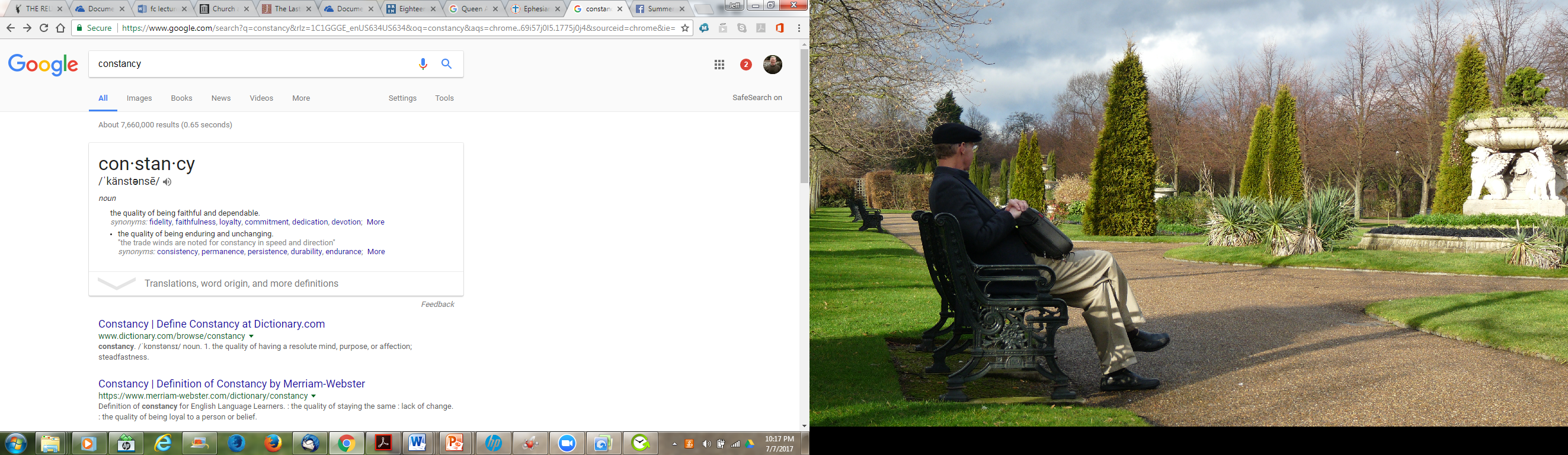 El Significado de la Fidelidad es la Constancia
The Meaning of Faithful
There’s an active meaning
	“I trust, I am trusting”

And there’s a passive meaning
	“I am trustworthy, reliable”
El Significado de la Fiel
Hay un significado activo
	"Confío, estoy confiado"

Y hay un significado pasivo
	"Soy confiable, confiable"
[Speaker Notes: 1 John 1:9  God is faithful!]
The Meaning of Faithful
Matthew 25	21,23 His master said to him, ‘Well done, good and faithful slave. You were faithful with a few things, I will put you in charge of many things; enter into the joy of your master.’
El Significado de la Fiel
Mateo 25	21,23  Su señor le dijo: Bien, buen siervo y fiel; sobre poco has sido fiel, sobre mucho te pondré; entra en el gozo de tu señor.
The Meaning of Faithful
Luke 12	42 And the Lord said, “Who then is the faithful and sensible steward, whom his master will put in charge of his servants, to give them their rations at the proper time?
43 Blessed is that slave whom his master finds so doing when he comes.
El Significado de la Fiel
Lucas 12	42 Y dijo el Señor: ¿Quién es el mayordomo fiel y prudente al cual su señor pondrá sobre su casa, para que a tiempo les dé su ración?
43 Bienaventurado aquel siervo al cual, cuando su señor venga, le halle haciendo así.
The Meaning of Faithful
Hebrews 3:2, 5
2 Timothy 2:2
Revelation 2:10
El Significado de la Fiel
Hebreos 3:2, 5
2 Timoteo 2:2
Apocalipsis 2:10
Faithful, Reliable Obedience
Loving others Faithfully, Reliably, with Constancy
	“I do that, except when it’s my enemy”
Matthew 5 44 But I say to you, love your enemies and pray for those who persecute you….
46 For if you love those who love you, what reward do you have? Do not even the tax collectors do the same?
Obediencia Fiel y Confiable
Amar a los demás Fielmente, Confiablemente, con Constancia
	"Lo hago, excepto cuando es mi enemigo"
Mateo 5 44 Pero yo os digo: Amad a vuestros enemigos, bendecid a los que os maldicen….
46 Porque si amáis a los que os aman, ¿qué recompensa tendréis? ¿No hacen también lo mismo los publicanos?
Faithful, Reliable Obedience
Looking to Lust
“I don’t do that, except maybe when there’s a really pretty girl in a revealing outfit”
Obediencia Fiel y Confiable
Buscando la lujuria
"Yo no hago eso, excepto tal vez cuando hay una chica realmente guapa con un traje revelador"
Faithful, Reliable Obedience
Lying
“I don’t do that, except maybe when I’ll be embarrassed, or I’m afraid I’ll hurt someone’s feelings”
Obediencia Fiel y Confiable
Acostado
"Yo no hago eso, excepto quizás cuando voy a estar avergonzado, o me temo que voy a lastimar los sentimientos de alguien"
Faithful, Reliable Obedience
If I turn back to God when things are desperate, and yet don’t persist…

What is important to me?
God, or the comforts I lost?
Obediencia Fiel y Confiable
Si vuelvo a Dios cuando las cosas están desesperadas, y sin embargo no persisten ...

¿Qué es importante para mi?
Dios, o las comodidades que perdí?